Elektronické informační zdroje (VIKBA25)
6. Digitální knihovny - zajímavé projekty
Martin Krčál
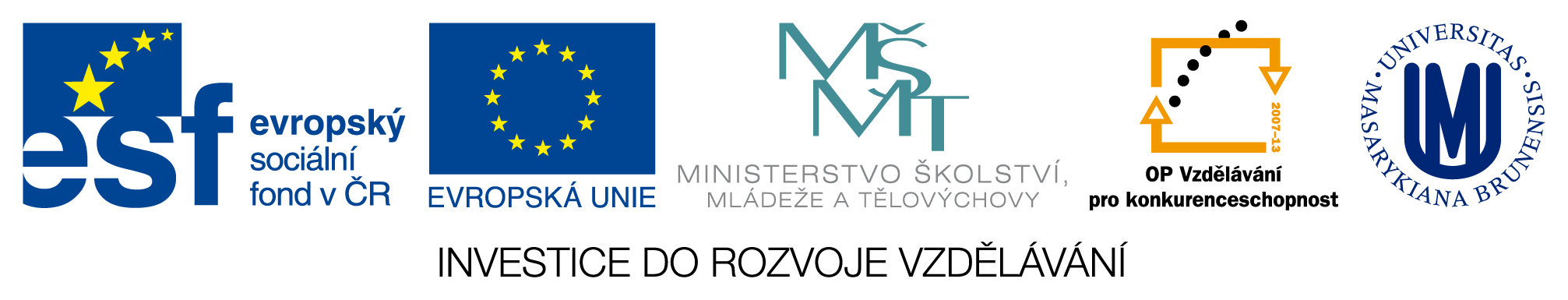 EIZ - kurz pro studenty KISK FF MU
Brno, 25. října 2013
Obsah hodiny
software pro správu DK
ukázky DK
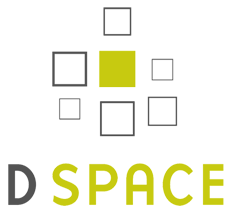 DSpace
http://www.dspace.cz/
open source
DK pro vědecké instituce
institucionální repozitář
správa, uchovávání, spřístupňování
univerzální systém + přizpůsobení
podpora e-dokumentů
silná česká komunita
česká lokalizace (nejdál UTB)
Kramerius
open source, možná správa Incad
zpřístupňování digit. dokumentů
verze 4
založeno na systému FEDORA
vyvíjí KN AV ČR, NK, MZK, NTK, NLK + Incad
vhodné pro výstupy digitalizace
monografie a periodika
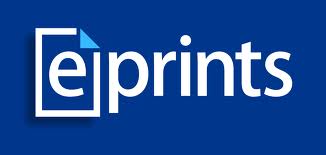 Eprints.org
open source
digitální knihovna
primárně určen pro:
instucionálné repozitáře
vědecké časopisy, diplomové práce,…
podpora OAI-PMH
vyvíjí University of Southampton
demoverze
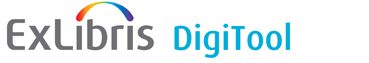 DigiTool
komerční řešení Exlibris
digitální repozitář
využití zejména v akademických knihovnách
u nás využívá např. UK
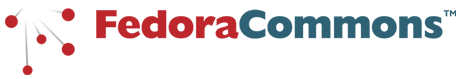 Fedora
open source
SW digitální knihovny
v zahraničí rozšířeno
modulární a flexibilní
pro různé instituce
knihovny, muzea, archivy, vydavatelství, výzkumné instituce,…
lze přizpůsobovat dle potřeb instituce
pro velké i malé projekty
Greenstone
vyvíjí University of Waikato pro projekt  New Zealand Digital Library Project
na distribuci se podílí UNESCO
open source
instalace:
NZ, Jižní Amerika, Čína, Rusko, Kazachstán,…
Digitální knihovnyv praxi
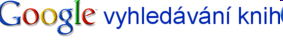 Google Books
největší digitální knihovna světa 
>10mil. knih
> 1mil. knih s plným přístupem
+1.000 stran/každou hodinu
bibliografické údaje, ale i FT
problémy s autorským právem
funkce
bibliografické údaje, recenze, odkazy na webu, náhledy, obálky, obsah, hodnocení, moje knihovna, zakoupení dokumentu,… + reklama
[Speaker Notes: http://www.lupa.cz/clanky/google-books-knihovna-v-problemech/
http://www.euractiv.cz/vzdelavani0/clanek/angela-merkel-vystoupila-proti-projektu-google-books-006606
http://www.euractiv.cz/vzdelavani0/clanek/evropske-knihy-nebudou-soucasti-projektu-google-books-006755]
Google Books
API pro zobrazování knih a import dat
obsahuje i časopisy
Projekt Gutenberg
nejstarší digitální knihovna světa (1971)
snaha digitalizovat, archivovat a distribuovat kulturní díla
původně ruční přepis, pak sken, OCR
>36.000 knih
převažuje ENG + západní jazyky
převážně romány, poezie, povídky a drama + referenční díla, periodika, několik netextových (zvukové soubory a soubory s hudebním zápisem)
Projekt Gutenberg
pro PC i mobilní zařízení
audioknihy
namluvené lidmi
čtené strojově
podporují volné šíření
Gutenberg Europe
Gallica
digitální knihovna FRA knih
nechráněná díla
audio mód!!!
jazykové verze rozhraní
FRA, ENG, ESP, POR
Deutsche Digitale Bibliothek
DK německé vědy a kultury
zapojení paměťových institucí SRN
>2000 institucí
muzea, knihovny, galerie, archivy,…
propojení na jiné DK
různé druhy dokumentů
texty, fotografie, videa, 3D objekty,…

promo video
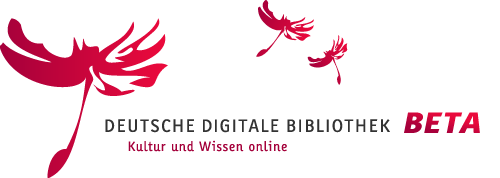 Europeana
evropská digitální knihovna, muzeum a archiv - evropské dědictví
buduje Evropská komise
spuštěno 20.11.2008
brzy zavřeno a znovu spuštěno v lednu 2009 (údajně obrovský zájem)
> 2mil. záznamů (2008), 2010  10mil.
možnost tagování, blogy, diskuze
časová osa, fasety
Europeana
obsah Europeany
výtvarná díla, mapy, fotografie, muzejní objekty, knihy, periodika, dopisy a deníky, archivní materiály, hudební nahrávky a mluvené slovo z fonografických válečků, magnetofonových pásek, rozhlasové a televizní přenosy, filmy,…
české rozhraní
více info
World Digital Library
cílem digitalizace světového kulturního dědictví
rukopisy, mapy, tištěné knihy, hudební záznamy, filmy, fotografie, architektonické návrhy,…
buduje LoC + UNESCO + jiní
hledání dle regionů, států, časové osy, témat, typů dok, institucí,…
ČR  8 záznamů
Manuscriptorium
bibliografie + plné texty historických dokumentů
finance: NK ČR, provoz: AiP Beroun
přístup přes knihovny
> 2.200 archiválií
rukopisy, staré tisky, mapy
např. Codex Gigas, Dalimilova kronika,…
Kramerius
zpřístupnění archivních a cenných dokumentů široké veřejnosti
Národní knihovna ČR
>6 milionů naskenovaných stran FT periodik a monografií
čeština, němčina a ruština
formát DjVu (nutný plug-in)
systém Fedora (Kramerius v. 4)
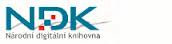 Národní digitální knihovna
Národní knihovna a partneři
3 hlavní linie:
digitalizace bohemikální produkce 19.-21. století
plán: >50 mil. stran, 300 000 svazků
dlouhodobé uložení dokumentů ve spolehlivém digitálním úložišti 
zpřístupnění digitálních dokumentů
300 mil. Kč
návaznost na
Manuscriptorium, Webarchiv a Kramerius
Digitální knihovna AV ČR
zdigitalizovaná produkce AV ČR
pokrytí: 
periodika a monografie
19. a 20. století z produkce Akademie věd ČR + předchůdci
částečně plné texty
v systému Kramerius
nové články v systému Eprints
Repozitář.cz
buduje MU, rozhraní Thesis.cz
materiály publikované na MU nebo na partnerských univerzitách
články, knihy, sborníky, učebnice, učební texty, patenty, konferenční materiály,…
open access
možnost licencování Creative Commons
budoucnost, povinnost přispívat???
Česká elektronická knihovna
poezie 19. a poč. 20. století
>1.700 sbírek
Ústav pro českou literaturu AV ČR 
budováno od roku 2005
poslední aktualizace 2007
nutná registrace
autoři:
Zeyer, Vrchlický, Toman, Neruda, Neumann, Mahen, Machar, Dyk, Durych, Čech, Čelakovský,…
Společná česko - slovenská digitální parlamentní knihovna
dokumenty CZE a SVK parlamentu
obsah DK
typy dokumentů:
pozvánky na schůze
stenoprotokoly (těsnopisecké zprávy)
tisky (návrhy zákonů, mezinárodní smlouvy státní rozpočty, interpelace, zprávy a další)
usnesení, dokumenty výborů
historie
1996 – počátek projektu
1999 – představení projektu
2002 – připojení SVK
2010 - Visegrad
Visegrad Digital Parliamentary Library+
parlamentní dokumenty CZE, SVK, AUT, POL, HUN
2008 - počátek spolupráce
2009 – zřízena pracovní skupina
2010 – spuštění projektu
Digitální knihovna infovědy
buduje ÚISK
plné texty dostupné online
odkazy na DK a brány LIS a příbuzných oborů
+ http://texty.jinonice.cuni.cz/
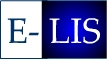 e-LIS
plné texty dokumentů
>15 tis. dokumentů
služba známé výzkumné komunity Research in Computing, Library and Information Science 
doplňoval systém DOIS
Klasifikační schéma E-LIS
vyhledávání, rejstřík
využit systém EPrints
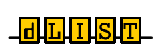 DLIST
Digital Library of Information Science and Technology
dostupné v Institucionálním repozitáři Arizonské univertzity
plné texty dokumentů z infovědy a informačních technologií
cca. 1500 dokumentů
Další portály LIS
seznam na:
http://www1.cuni.cz/~brt/dk/dkdk.htm
České knihy volných autorů
Elektronická knihovna MKP
FF MU - Arne Novák
PalmKnihy
> 3.400 e-knih
nechráněná, začínající autoři
verze pro mobilní zařízení
vybrané v PDF
i komerční (od 2010)
Zdroje šedé literatury
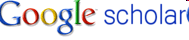 Google Scholar
volně dostupná služba
vznik v roce 2004
vyhledávání volné odborné literatury
od roku 2006 i komerční vydavatelé
orientace na „peer-reviewed“ články
odkazy na FT, spolupráce s linkovacími nástroji (např. SFX)
sledování citací, podobné články
Google Scholar – ukázka rozhraní
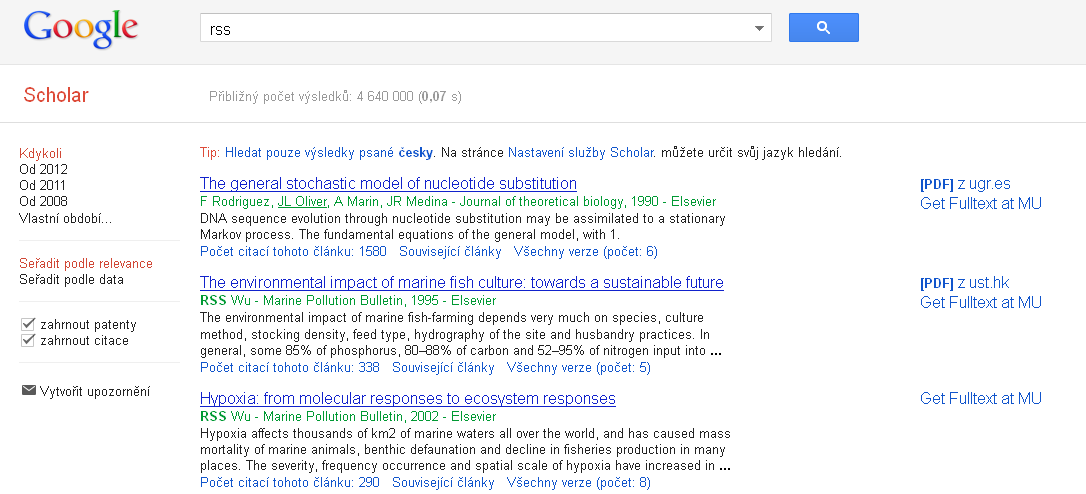 Scirus.com
vyhledávání odborné literatury
>350mil. záznamů
indexace webů škol a institucí, které vytvářejí odborný obsah (např. vydavatelé časopisů, producenti DB)
html, pdf, ppt
filtrování výsledků
Theses.cz
národní registr závěrečných prací
původně jako systém pro odhalování plagiátů
spravuje MU
Centralizovaný rozvojový projekt MŠMT C1/2008
MU ve spolupráci s VŠE, Komise e-VŠKP + zapojené školy
dnes 23 škol (nejen z ČR)
NDLTD
Networked Digital Library of Theses and Dissertations
mezinárodní organizace
vznik USA 1987
zabývá se problematikou (e-)VŠKP
vytváření, využívání, ochrana VŠKP
tištěné i elektronické
databáze e-VŠKP - Scirus
Ohio  USA  mezinárodní působnost (>80 institucí, konzorcia, jednotlivci)
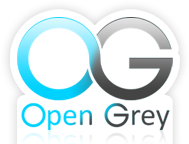 Open Grey
info o šedé literatuře v Evropě
do roku 2005 OpenSigle
>830.000 záznamů
pokrytí: 
ekonomika, společenské vědy (29 %), přírodní vědy (26 %), technika (31 %), biologie a lékařství (14 %) 
v ČR správcem NTK v Praze
Open Grey
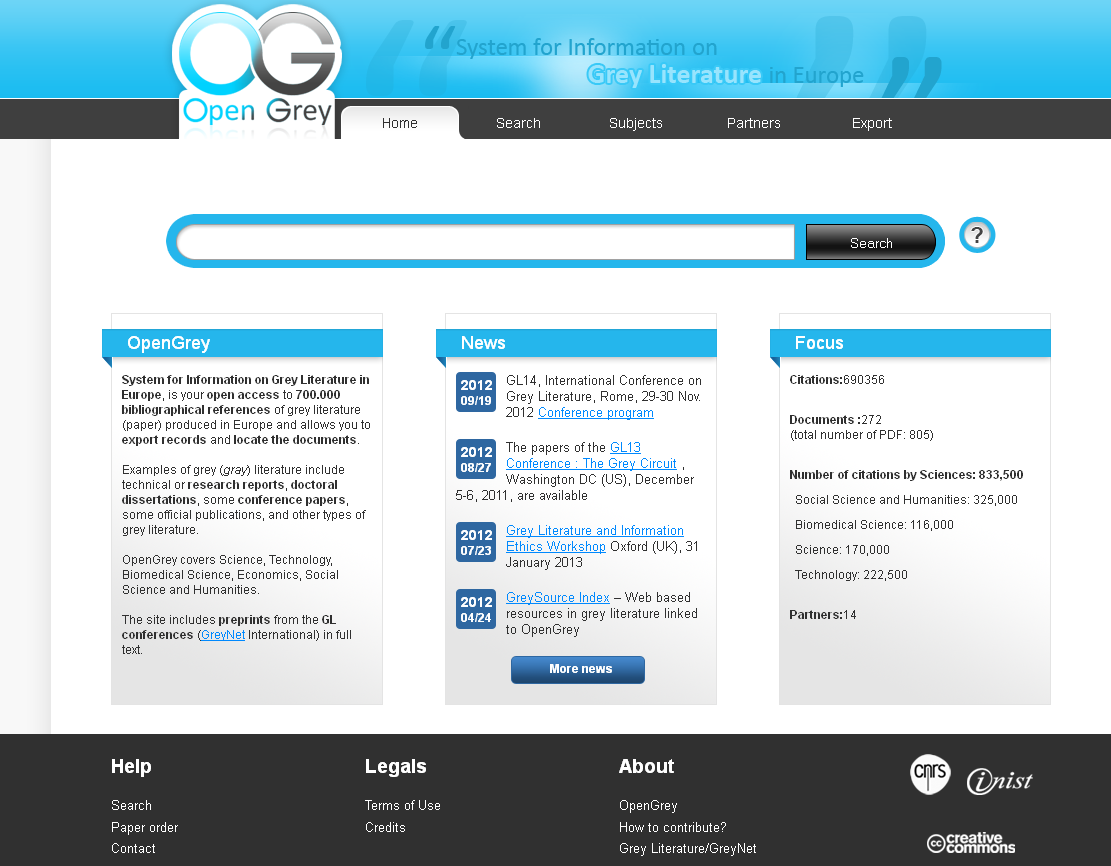 Další zahraniční projekty
Dissonline.de (GER)
Cyberthesis.org (FRA)
TDX (SPA)
EDT.sk (SVK)
ADT (Australian Digital Theses) - portál závěrečných prací 30-ti australských univerzit
Komerční
ProQuest Digital Dissertations
>1,5 mil. prací
>1.000 univerzit
od 1861 do současnosti
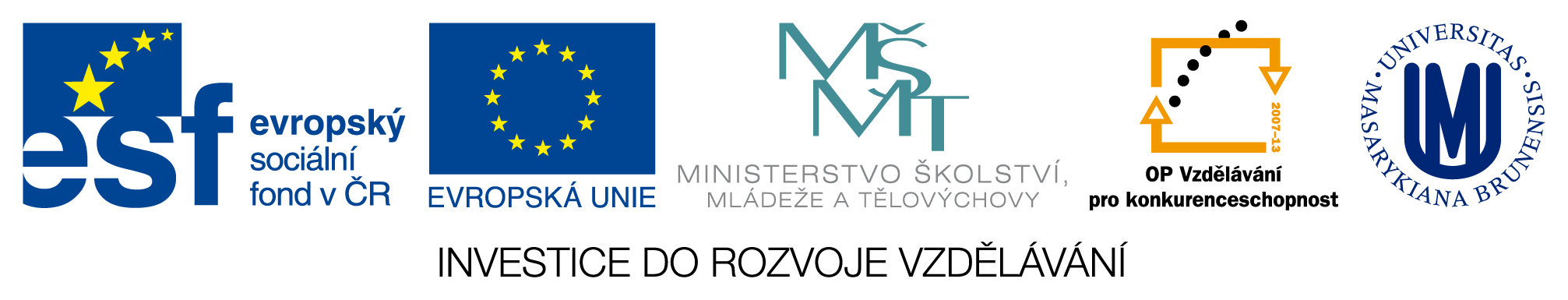 Závěr
Děkuji Vám za pozornost
Martin Krčál
krcal@phil.muni.cz